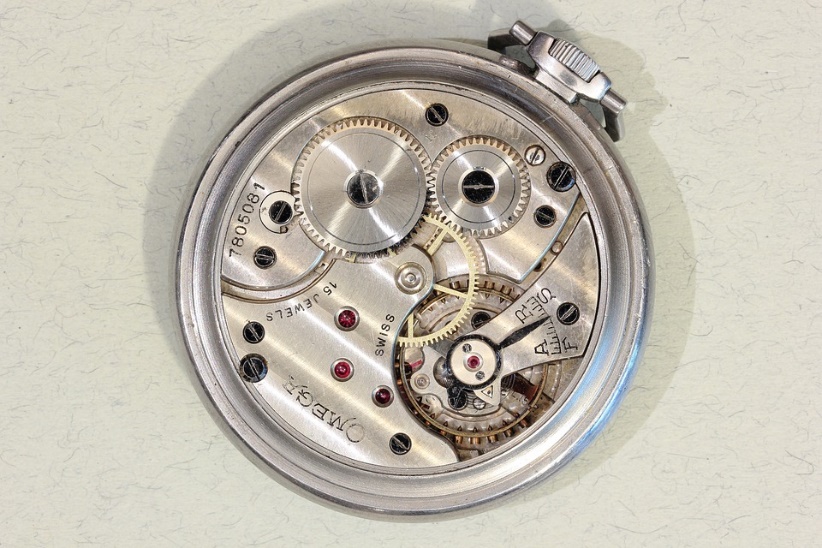 Horology and Watchmaking vocabulary
CCO
ODT/ CAP horloger, GHD Morteau  2018 A. Romand Copyright
Horology vs. Watch- or Clockmaking
Horology: « the sudy of time » Wikipédia: is the art and/or science of measuring time. 
Clocks, watches, clockwork, sundials, hourglasses, clepsydras, timers, time recorders, marine chronometers and atomic clocks are all examples of instruments used to measure time.
HOROLOGY
In current usage, horology refers mainly to the study of mechanical time-keeping devices, while chronometry more broadly includes electronic devices that have largely supplanted mechanical clocks for the best accuracy and precision in time-keeping.

People interested in horology are called horologists. That term is used both by people who deal professionally with timekeeping apparatus (watchmakers, clockmakers
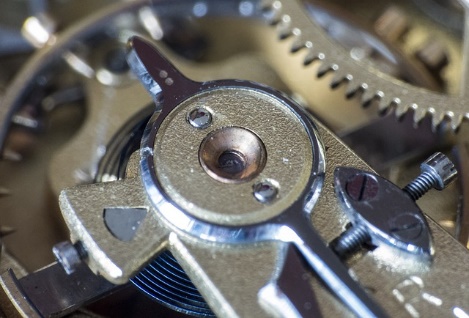 CCO
FUSEAUX HORAIRES & COORDONEES
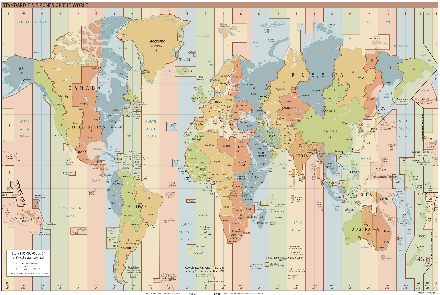 RAPPEL: Coordinated Universal Time=UTC, primary civil time standard nowadays, based on highly precise atomic clocks combined with earth’s rotation

MERIDIAN		méridien
LONGITUDE	longitude, @20°longitude North/South/East/West
LATITUDE		latitude =>to be free to do what one wants
AFFICHAGE
The DiAL and the HANDS: Le cadran et les aiguilles (sens aiguille d’une montre: Clockwise/anticlockwise)

LC Liquid Crystals:	Crystaux liquides
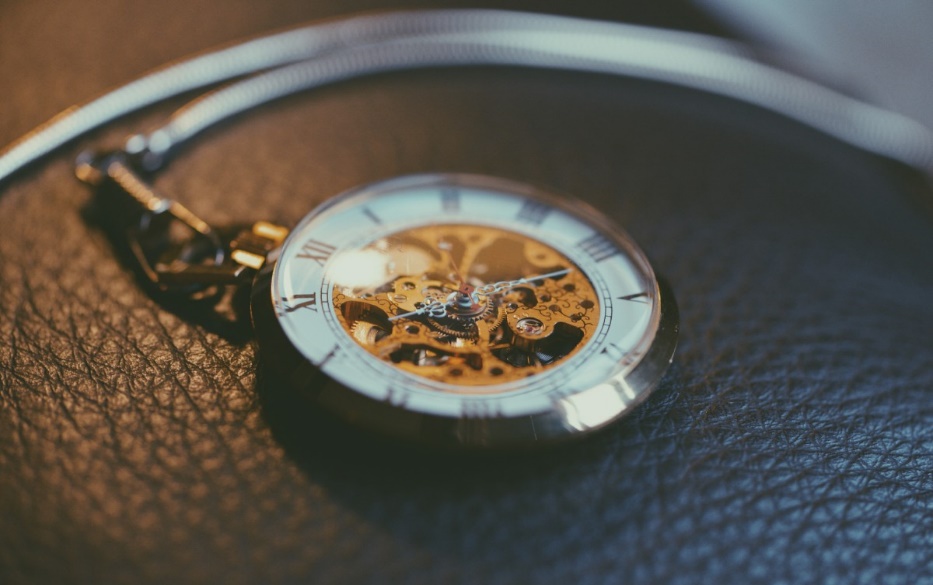 CCO
Le mouvement mécanique simple
The movement (or the caliber): 	Le mouvement

The dial and the hands (small/big): 	Le cadran et les aiguilles		

The case:		Le boitier
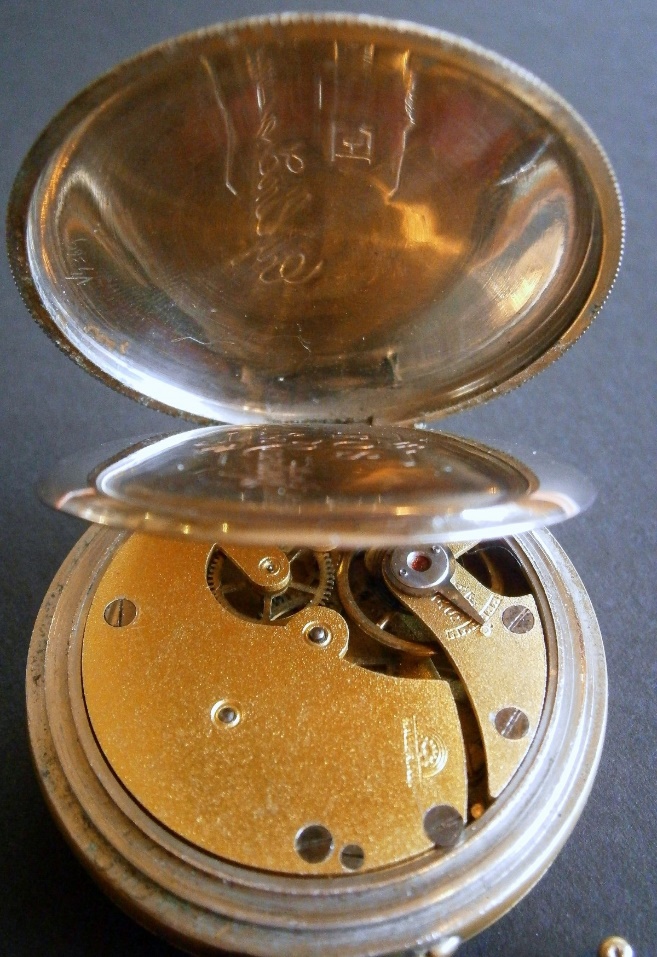 CCo
CCO
CCO
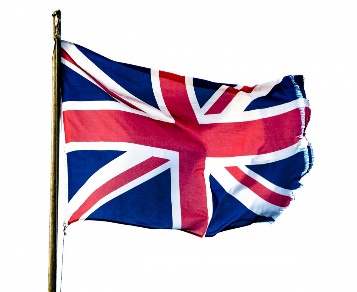 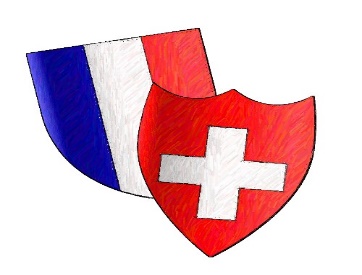 A LOT of French terms!
Chablon	French term for a watch movement (not including the dial and hands), that is not completely assembled.
Ébauche	French term (commonly used in English-speaking countries) for a movement blank, i.e., an incomplete watch movement sold as a set of loose parts—comprising the main plate, bridges, train, winding and setting mechanism, and regulator. The timing system, escapement, and mainspring, however, are not parts of the ébauche.
Établissage	French term for the method of manufacturing watches or movements by assembling their various components. It generally includes the following operations: receipt, inspection and stocking of the "ébauche", the regulating elements and the other parts of the movement and of the make-up; assembling; springing and timing; fitting the dial and hands; casing; final inspection before packing and dispatching.
Établisseur	French term for a watch factory that assembles watches from components it buys from other suppliers.
Factory, works	In the Swiss watch industry, the term manufacture is used of a factory that manufacturers watches almost completely, as distinct from an atelier de terminage, which only assembles, times, and fits hands and casing.
Manufacture d'horlogerie	French term for a watch factory that produces components (particularly the "ébauche") for its products (watches, alarm and desk clocks, etc.).
Terminage	French term denoting the process of assembling watch parts for the account of a producer.
Termineur	French term for an independent watchmaker (or workshop) engaged in assembling watches, either wholly or in part, for the account of an "établisseur" or a "manufacture", who supply the necessary loose parts. See "atelier de terminage" above.